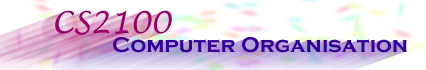 http://www.comp.nus.edu.sg/~cs2100/
Lecture #19
Sequential Logic
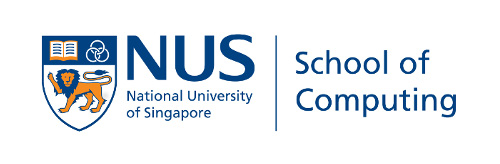 https://app.sli.do/event/aanrHmK6Geu3scZbeLh6wx
Aaron Tan, NUS
Lecture #19: Sequential Logic
2
6.3 Flip-flop Excitation Tables (1/2)
Analysis: Starting from a circuit diagram, derive the state table or state diagram.
Design: Starting from a set of specifications (in the form of state equations, state table, or state diagram), derive the logic circuit.
Characteristic tables are used in analysis.
Excitation tables are used in design.
JK Flip-flop
SR Flip-flop
D Flip-flop
T Flip-flop
Aaron Tan, NUS
Lecture #19: Sequential Logic
3
6.3 Flip-flop Excitation Tables (1/2)
Excitation tables: given the required transition from present state to next state, determine the flip-flop input(s).
Aaron Tan, NUS
Lecture #19: Sequential Logic
4
6.4 Sequential Circuits: Design
Design procedure:
Start with circuit specifications – description of circuit behaviour, usually a state diagram or state table.
Derive the state table.
Perform state reduction if necessary.
Perform state assignment.
Determine number of flip-flops and label them.
Choose the type of flip-flop to be used.
Derive circuit excitation and output tables from the state table.
Derive circuit output functions and flip-flop input functions.
Draw the logic diagram.
0
00
1
1
1
01
11
0
0
1
10
0
Aaron Tan, NUS
Lecture #19: Sequential Logic
5
6.4 Design: Example #1 (1/5)
Given the following state diagram, design the sequential circuit using JK flip-flops.
Questions: 
How many flip-flops are needed?
How many input variable are there?
Answers: 
Two flip-flops. Let’s call them A and B.
One input variable. Let’s call it x.
0
00
1
1
1
11
01
0
0
1
10
0
JK Flip-flop’s
excitation table.
Aaron Tan, NUS
Lecture #19: Sequential Logic
6
6.4 Design: Example #1 (2/5)
Circuit state/excitation table, using JK flip-flops.
0     X
0     X
1     X
X     1
X     0
0     X
1     X
X     0
X     1
0     X
1     X
0     X
X     0
X     0
X     0
X     1
B'
A
B
A'
Q'
Q'
Q
Q
K
K
J
J
CP
KA
JA
KB
JB
A'
Combinational
circuit
External
output(s)
(none)
A
B
B'
x
External
input(s)
What are to go in here?
Aaron Tan, NUS
Lecture #19: Sequential Logic
7
6.4 Design: Example #1 (3/5)
Block diagram.
B
Bx
A
00    01   11    10
B
0
   1
1
X
X
B
Bx
Bx
A
A
00    01   11    10
B
1
X
X
A
00    01   11    10
Bx
0
   1
X
X
X
X
A
0
   1
1
00    01   11    10
x
A
1
0
   1
X
X
1
A
X
X
X
X
JB = x
A
X
X
1
x
x
KB = (A  x)'
KA = B∙x
x
Aaron Tan, NUS
Lecture #19: Sequential Logic
8
6.4 Design: Example #1 (4/5)
From state table, get flip-flop input functions.
0
0
0
JA = B∙x'
0
0
0
0
0
0
0
Q'
Q'
Q
Q
K
K
J
J
A
B
CP
x
Aaron Tan, NUS
Lecture #19: Sequential Logic
9
6.4 Design: Example #1 (5/5)
Flip-flop input functions: 
	JA = B∙x'		JB = x
	KA = B∙x		KB = (A  x)'
Logic diagram:
Aaron Tan, NUS
Lecture #19: Sequential Logic
10
6.4 Design: Example #2 (1/3)
Using D flip-flops, design the circuit based on the state table below. (Exercise: Design it using JK flip-flops.)
B
Bx
A
00    01   11    10
DA = A∙B' + B∙x'
0
   1
1
A
1
1
1
x
B
Bx
DB = A'∙x + B'∙x + A∙B∙x'
A
00    01   11    10
0
   1
1
1
A
1
1
x
B
Bx
A
00    01   11    10
y = B'∙x
0
   1
1
A
1
x
Aaron Tan, NUS
Lecture #19: Sequential Logic
11
6.4 Design: Example #2 (2/3)
Determine expressions for flip-flop inputs and the circuit output y.
0
0
0
0
0
0
0
0
DA(A,B,x) = S m(2,4,5,6)
DB(A,B,x) = S m(1,3,5,6)
y(A,B,x) = S m(1,5)
0
0
0
0
0
0
DA = A∙B' + B∙x'
DB = A'∙x + B'∙x + A.B∙x'
y = B'∙x
Q
Q
D
D
A
Q'
Q'
x
A'
B
B'
CP
y
Aaron Tan, NUS
Lecture #19: Sequential Logic
12
6.4 Design: Example #2 (3/3)
From derived expressions, draw logic diagram:
Given these
Derive these
Unused state 000:
Aaron Tan, NUS
Lecture #19: Sequential Logic
13
6.4 Design: Example #3 (1/4)
Design involving unused states.
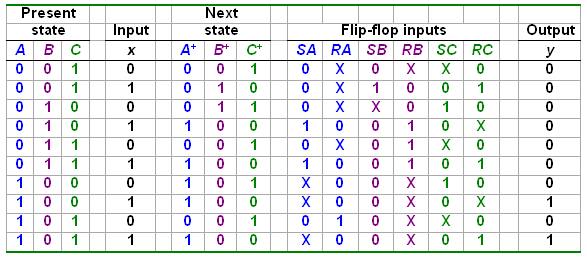 Are there other unused states?
C
C
Cx
Cx
AB
AB
00    01   11    10
00    01   11    10
00
   01

11

10
X
X
00
   01

11

10
X
X
X
X
1
1
X
X
B
B
X
X
X
X
X
X
X
X
A
A
X
X
X
1
x
x
C
C
Cx
Cx
AB
AB
00    01   11    10
00    01   11    10
00
   01

11

10
X
X
1
00
   01

11

10
X
X
X
X
1
1
1
B
B
X
X
X
X
X
X
X
X
A
A
X
X
X
X
x
x
Aaron Tan, NUS
Lecture #19: Sequential Logic
14
6.4 Design: Example #3 (2/4)
From state table, obtain expressions for flip-flop inputs.
0
0
0
0
0
0
0
0
0
0
SA = B∙x
RA = C∙x'
0
0
0
0
0
0
0
0
0
0
SB = A'∙B'∙x
RB = B∙C + B∙x
C
C
Cx
Cx
AB
AB
00    01   11    10
00    01   11    10
00
   01

11

10
X
X
X
00
   01

11

10
X
X
1
1
X
X
1
B
B
X
X
X
X
X
X
X
X
A
A
1
X
X
1
x
x
C
Cx
AB
00    01   11    10
00
   01

11

10
X
X
B
X
X
X
X
A
1
1
x
Aaron Tan, NUS
Lecture #19: Sequential Logic
15
6.4 Design: Example #3 (3/4)
From state table, obtain expressions for flip-flop inputs (cont’d).
0
0
0
0
0
0
0
0
0
SC = x'
RC = x
0
0
0
0
0
0
0
0
0
y = A∙x
y
Q
Q
Q
S
S
S
A
x
A'
Q'
Q'
Q'
R
R
R
B
B'
C
CP
Aaron Tan, NUS
Lecture #19: Sequential Logic
16
6.4 Design: Example #3 (4/4)
From derived expressions, draw the logic diagram:
SA = B∙x	SB = A'∙B'∙x	SC = x'	y = A∙x
RA = C∙x'	RB = B∙C + B∙x	RC = x
Aaron Tan, NUS
Lecture #19: Sequential Logic
17
7. Memory (1/4)
Memory stores programs and data.
Definitions:
1 byte = 8 bits
1 word: in multiple of bytes, a unit of transfer between main memory and registers, usually size of register.
1 KB (kilo-bytes) = 210 bytes; 1 MB (mega-bytes) = 220 bytes;1 GB (giga-bytes) = 230 bytes; 1 TB (tera-bytes) = 240 bytes.
Desirable properties: fast access, large capacity, economical cost, non-volatile.
However, most memory devices do not possess all these properties.
Fast, expensive (small numbers), volatile
registers
main memory
disk storage
Slow, cheap (large numbers), non-volatile
magnetic tapes
Aaron Tan, NUS
Lecture #19: Sequential Logic
18
7. Memory (2/4)
Memory hierarchy
Address
Memory
Up to 2k addressable locations.
0
1
2
3
4
5
Processor
k-bit address bus
MAR
n-bit data bus
MDR
:
Control lines
(R/W, etc.)
Aaron Tan, NUS
Lecture #19: Sequential Logic
19
7. Memory (3/4)
Data transfer
Aaron Tan, NUS
Lecture #19: Sequential Logic
20
7. Memory (4/4)
A memory unit stores binary information in groups of bits called words.
The data consists of n lines (for n-bit words).  Data input lines provide the information to be stored (written) into the memory, while data output lines carry the information out (read) from the memory.
The address consists of k lines which specify which word (among the 2k words available) to be selected for reading or writing.
The control lines Read and Write (usually combined into a single control line Read/Write) specifies the direction of transfer of the data.
n data input lines
n
k
Memory unit
2k words
n bits per word
k address lines
Read/Write
n
n data output lines
Aaron Tan, NUS
Lecture #19: Sequential Logic
21
7.1 Memory Unit
Block diagram of a memory unit:
Aaron Tan, NUS
Lecture #19: Sequential Logic
22
7.2 Read/Write Operations
Write operation:
Transfers the address of the desired word to the address lines.
Transfers the data bits (the word) to be stored in memory to the data input lines.
Activates the Write control line (set Read/Write to 0).
Read operation:
Transfers the address of the desired word to the address lines.
Activates the Read control line (set Read/Write to 1).
Select
R

S
Input
Select
Q
Output
Input
BC
Output
Logic diagram
Block diagram
Read/Write
Read/Write
Aaron Tan, NUS
Lecture #19: Sequential Logic
23
7.3 Memory Cell
Two types of RAM
Static RAMs use flip-flops as the memory cells.
Dynamic RAMs use capacitor charges to represent data. Though simpler in circuitry, they have to be constantly refreshed.
A single memory cell of the static RAM has the following logic and block diagrams:
Aaron Tan, NUS
Lecture #19: Sequential Logic
24
7.4 Memory Arrays (1/4)
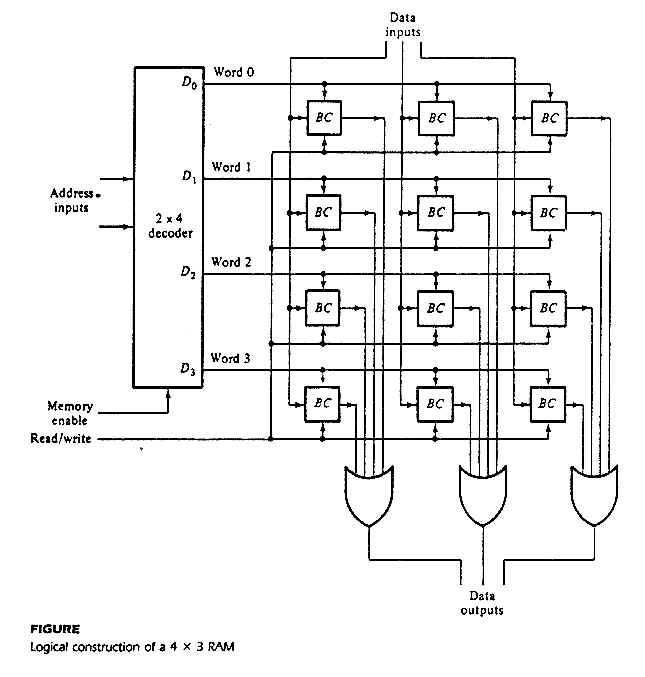 Logic construction of a 43 RAM (with decoder and OR gates):
RAM 1K x 8
Input data
Address
Chip select
Read/write
8
DATA (8)
ADRS (10)
CS
RW
8
(8)
Output data
10
Block diagram of a 1K x 8 RAM chip
Aaron Tan, NUS
Lecture #19: Sequential Logic
25
7.4 Memory Arrays (2/4)
An array of RAM chips: memory chips are combined to form larger memory.
A 1K  8-bit RAM chip:
Address
Input data
Lines
Lines
8 lines
0–1023
11   10
0 – 9
DATA (8)
ADRS (10)
CS
RW
(8)
2x4 decoder
1K x 8
0
1
2
3
S0

S1
1024 – 2047
DATA (8)
ADRS (10)
CS
RW
(8)
1K x 8
2048 – 3071
Read/write
DATA (8)
ADRS (10)
CS
RW
(8)
1K x 8
3072 – 4095
DATA (8)
ADRS (10)
CS
RW
(8)
1K x 8
Output data
Aaron Tan, NUS
Lecture #19: Sequential Logic
26
7.4 Memory Arrays (3/4)
4K  8 RAM.
21-bit
addresses
19-bit internal chip address
A
0
A
1
A
19
A
20
2-bit
decoder
512k X 8
memory chip
512K x 8 memory chip
D
D
D
D
31-24
23-16
15-8
7-0
19-bit
address
8-bit data
input/output
Chip select
Aaron Tan, NUS
Lecture #19: Sequential Logic
27
7.4 Memory Arrays (4/4)
Read/write control line not included in this diagram.
2M  32 memory module
Using 512K  8 memory chips.
Aaron Tan, NUS
Lecture #19: Sequential Logic
28
End of File